DEVELOPED BY BREAST CANCER CONNECT
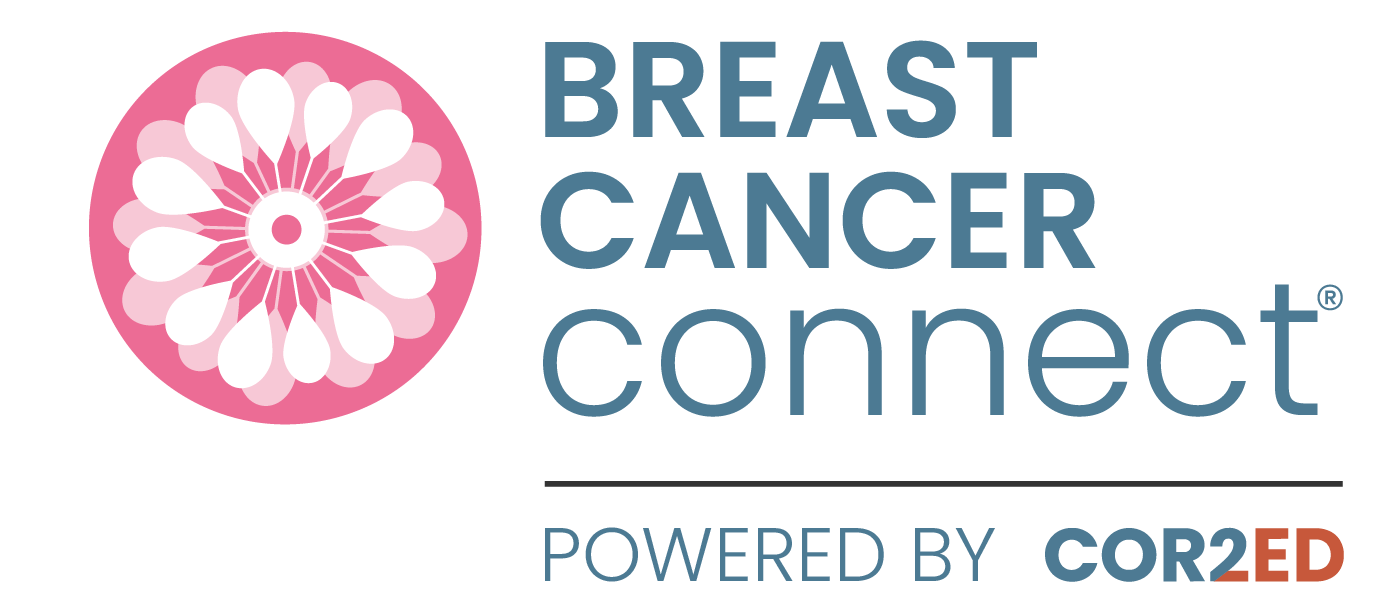 This programme is developed by BREAST CANCER CONNECT, an international group of experts in the field of breast cancer. 

Acknowledgement and disclosures
This BREAST CANCER CONNECT programme is supported through an independent educational grant from Menarini Stemline Oncology. The programme is therefore independent, the content is not influenced by the supporter and is under the sole responsibility of the experts.
Please note: The views expressed within this programme are the personal opinions of the experts. They do not necessarily represent the views of the experts’ institutions, or the rest of the BREAST CANCER CONNECT group.
Expert Disclaimers:
Prof. Maria Vittoria Dieci has received financial support/sponsorship for research support, consultation, or speaker fees from the following companies: Eli Lilly, Pfizer, Novartis, Roche, Exact Science, Daiichi Sankyo, Gilead, Seagen.
2
BREAST CANCER CONNECTANIMATED VIDEO

ER+ METASTATIC BREAST CANCER: THE PATIENT JOURNEY ON ELACESTRANT TREATMENTProf. Maria Vittoria DieciNovember 2023
3
ER+, estrogen receptor positive
CLINICAL TAKEAWAYS
PROs results demonstrating no difference between treatment arms in the EMERALD trial, support elacestrant as a clinically meaningful option in this setting

Elacestrant has a manageable safety profile 

If a patient progresses on elacestrant, the choice of subsequent therapy line should be based on multiple factors including sensitivity to prior treatments, disease burden, tumour biology. In this context, ADCs represent a new option
ADC, antibody-drug conjugate; PRO, patient-reported outcome
4
CLINICAL SCENARIO
5
THE ROAD AFTER SELECTING ELACESTRANT
PATIENT CASE OVERVIEW
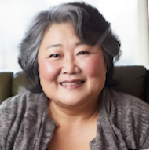 AGE 
54 y.o. postmenopausal woman
MEDICAL HISTORY 
Well controlled hypertension, osteopenic, BMI=29
+FH of prostate cancer in father, 80 y.o
DIAGNOSIS 
(2021)
V1L TREATMENT
(2021)
V2L TREATMENT 
(2023)
PROGRESSION (2023)
MUTATION TEST RESULTS
MONICA D.
Elacestrant
ER+/HER2- de novo 
mBC
 (bone mets)
Letrozole + ribociclib
New Bone & Liver mets
ESR1 mutation
1L, first-line; 2L, second-line; BMI, body mass index; ER, estrogen receptor; ESR1, estrogen receptor 1 (gene); FH, family history; HER2, human epidermal growth factor receptor 2; mBC, metastatic breast cancer; mets, metastases; y.o, years old
6
EMERALD TRIAL PFS RESULTS: LANDMARK ANALYSIS & PFS BY DURATION OF PRIOR CDK4/6i
CDK4/6i, cyclin-dependent kinase 4/6 inhibitor; PFS, progression-free survival
7
PHASE 3 EMERALD: STUDY DESIGN
Elacestrant (400 mg oral QD)
A multicentre, international, randomised, open-label, active-controlled phase 3 trial for postmenopausal patients with ER+/HER2- mBC



Primary end point: assess PFS in all patients and those with mESR1
Secondary end point: assess OS in all patients and those with mESR1
Study design considerations:
planned sample size: 466 patients (randomised 1:1)
planned number of countries/study sites: ~17/215
planned study duration: ~30–33 months
stratification factors: mESR1 status (detected by ctDNA), prior fulvestrant and presence of visceral disease
Key inclusion criteria
Advanced/metastatic ER+/HER2- breast cancer; progressed or relapsed on or after one or two lines of ET, one of which was given in combination with a CDK4/6 inhibitor, for advanced or mBC; ECOG PS 0 or 1
Investigator’s choice of fulvestrant, anastrozole, letrozole, exemestane
CDK4/6, cyclin-dependent kinase 4/6; ctDNA, circulating tumour DNA; ECOG PS; Eastern Cooperative Oncology Group performance status; ER, estrogen receptor; ET, endocrine therapy; HER2, hormone epidermal growth factor receptor 2; mBC, metastatic breast cancer; mESR1, estrogen receptor 1 (gene) mutation; OS, overall survival; PFS, progression-free survival; QD, use "every day"
Bardia A, et al. Cancer Res 2022;82(4 Suppl):Abstract nr GS2-02 (SABCS 2021. Oral presentation); Bidard F-C, et al. J Clin Oncol. 2022;40:3246-3256
8
[Speaker Notes: Elacestrant, an oral SERD, has demonstrated antitumor activity in preclinical models of ER+ BC, including those resistant to CDK4/6 inhibitors and with mESR1, as well as in a Phase 1 trial (NCT02338349) of elacestrant in heavily pretreated patients with mBC.

Post-menopausal women or men with mBC.


Bardia A, Neven P, Streich G, et al. Elacestrant, an oral selective estrogen receptor degrader vs investigator’s choice of endocrine monotherapy for ER+/HER2– advanced/metastatic breast cancer following progression on prior endocrine and CDK4/6 inhibitor therapy: Results of EMERALD phase 3 trial. Presented at: 2021 San Antonio Breast Cancer Symposium. December 7-10, 2021; San Antonio, TX. Abstract GS2-02.

Bardia A, et al. SABCS 2021. Abstract GS2-02.]
EMERALD: PFS RATE AT 6 & 12 MONTHS ALL PATIENTS AND mESR1 GROUP
All patients
Patients with tumours harbouring mESR1
Elacestrant
Standard of Care
Elacestrant
Standard of Care
100
100
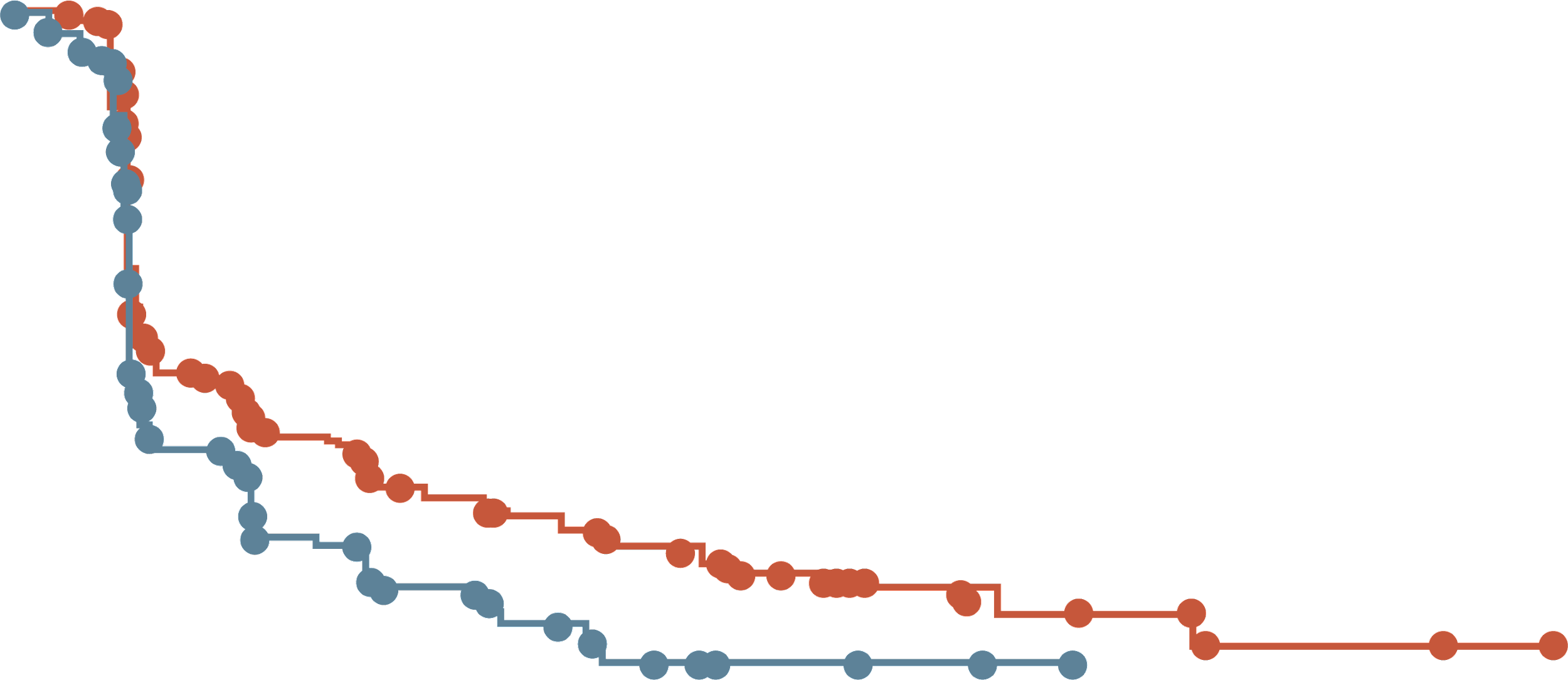 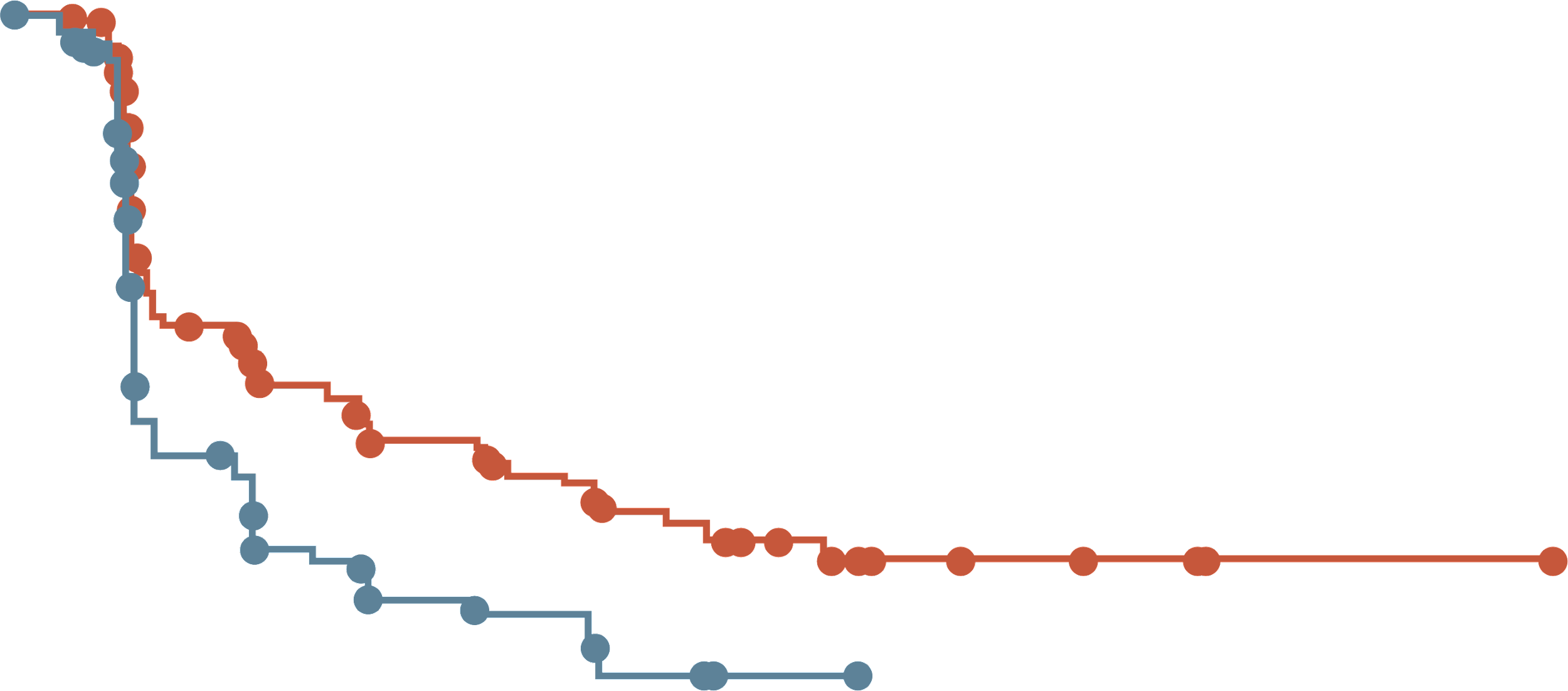 90
90
80
80
70
70
60
60
Probability of PFS (%)
Probability of PFS (%)
50
50
40
40
30
30
20
20
10
10
0
0
0
1
2
3
4
5
6
7
8
9
10
11
12
13
14
15
16
17
18
19
20
21
22
23
24
25
0
1
2
3
4
5
6
7
8
9
10
11
12
13
14
15
16
17
18
19
20
21
22
23
24
25
Time (months)
Time (months)
Elacestrant
SOC
Elacestrant
SOC
239
238
223
206
106
84
89
68
60
39
57
38
42
25
40
25
34
16
33
15
27
7
24
4
19
3
13
3
11
2
8
2
7
1
6
0
6
2
2
2
2
1
0
115
113
105
99
54
39
46
34
35
19
33
18
26
12
26
12
21
9
20
9
16
4
14
1
11
1
9
1
7
0
5
5
4
4
1
1
1
1
1
0
Elacestrant demonstrated a higher PFS rate versus SoC ET at 6 and 12 months in patients with ER+/HER2- advanced/metastatic breast cancer following prior CDK4/6i therapy
CDK4/6i, cyclin-dependent kinase 4/6 inhibitor; CI, confidence interval; ER, estrogen receptor; ET, endocrine therapy; HER2, human epidermal growth factor receptor 2; mESR1, estrogen receptor 1 (gene) mutation; N, sample size; PFS, progression-free survival; SoC, standard of care
Bidard F-C, et al. J Clin Oncol. 2022;40:3246-3256
9
[Speaker Notes: Exploratory Add to speaker notes. As this was additional analysis

Bardia A, Neven P, Streich G, et al. Elacestrant, an oral selective estrogen receptor degrader vs investigator’s choice of endocrine monotherapy for ER+/HER2– advanced/metastatic breast cancer following progression on prior endocrine and CDK4/6 inhibitor therapy: Results of EMERALD phase 3 trial. Presented at: 2021 San Antonio Breast Cancer Symposium. December 7-10, 2021; San Antonio, TX. Abstract GS2-02.

Bardia A, et al. SABCS 2021. Abstract GS2-02.]
EMERALD: PFS BY DURATION OF CDK4/6i (mESR1)
At least 6 mo
CDK4/6i
At least 12 mo
CDK4/6i
At least 18 mo
CDK4/6i
100
100
100
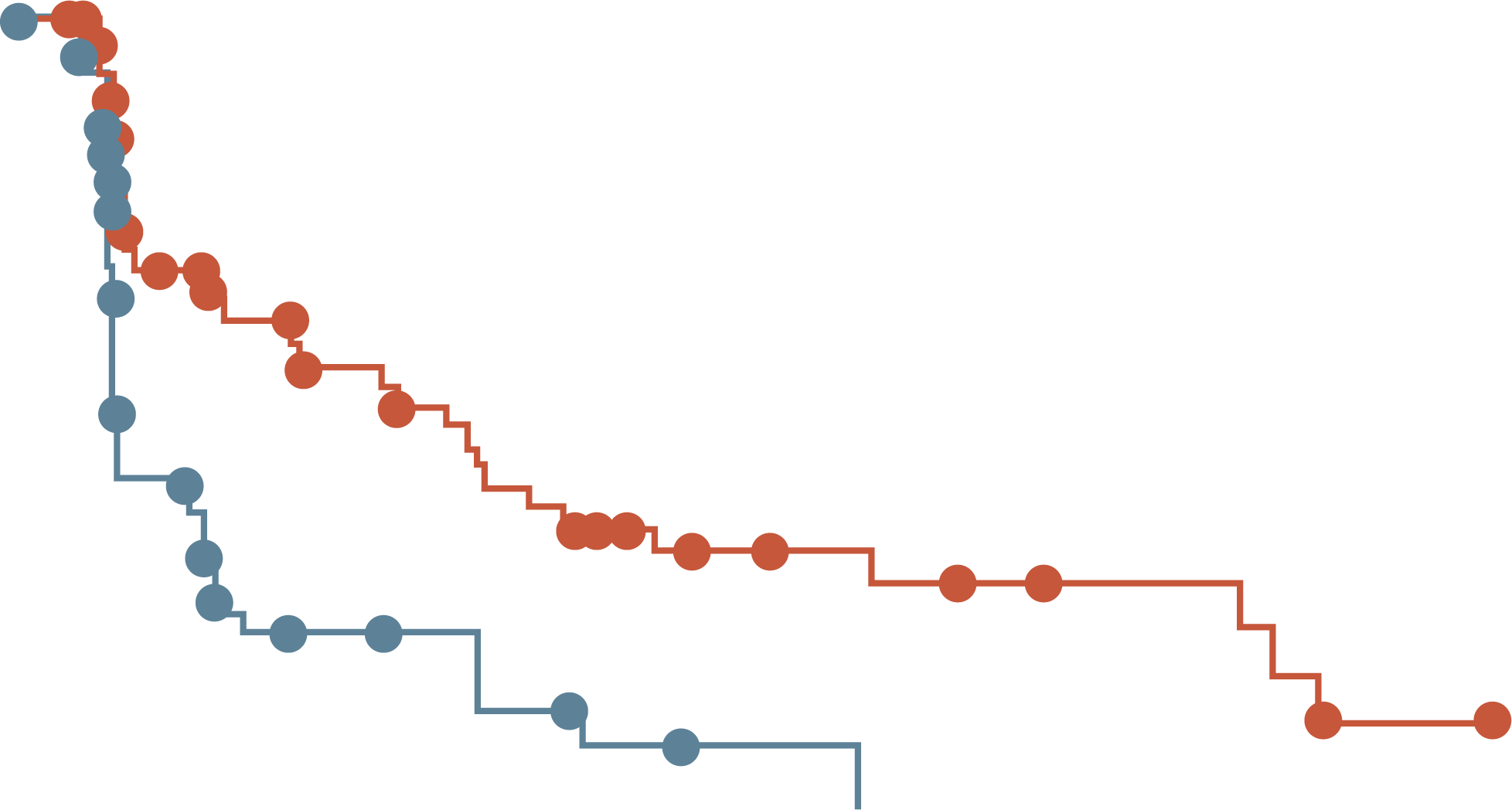 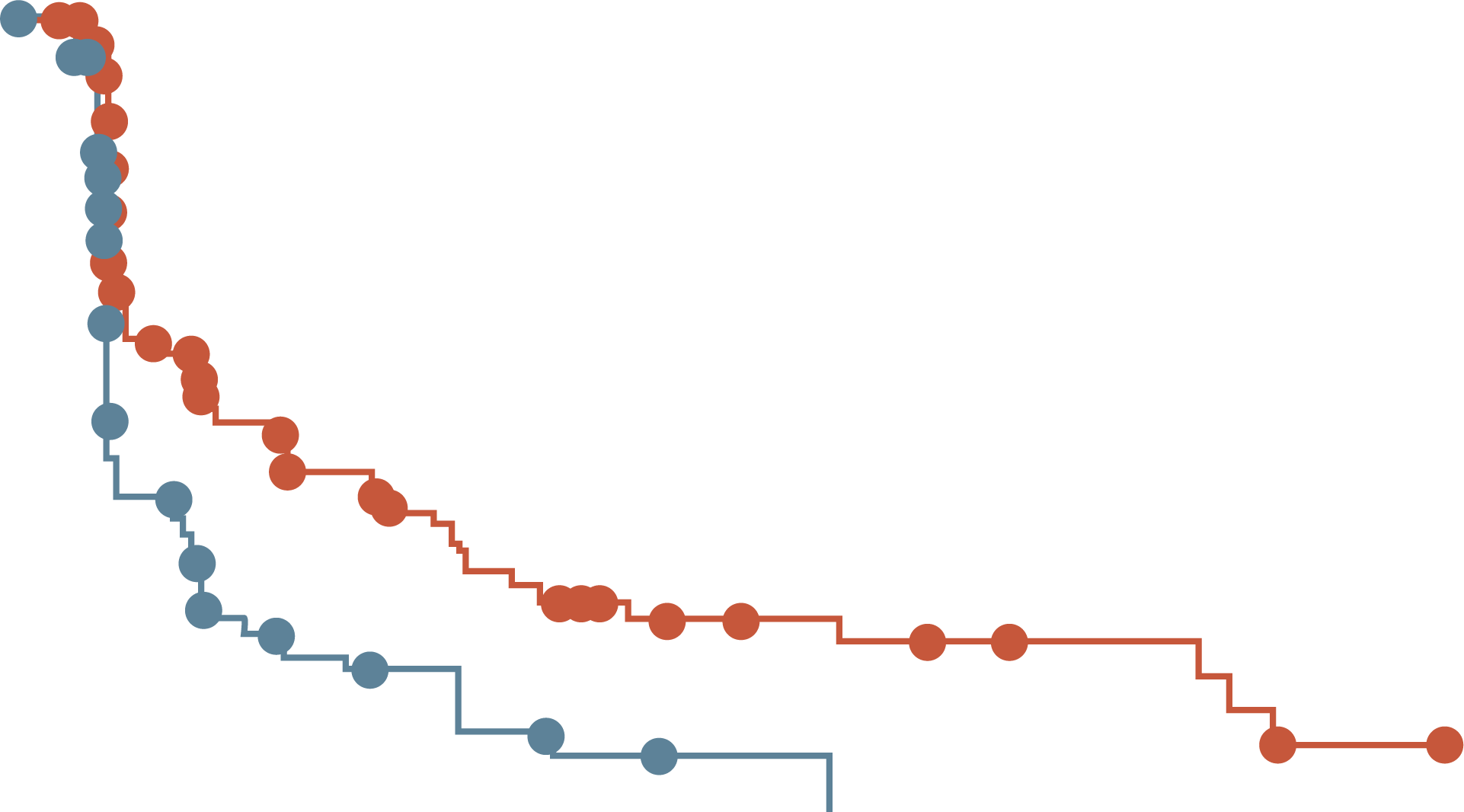 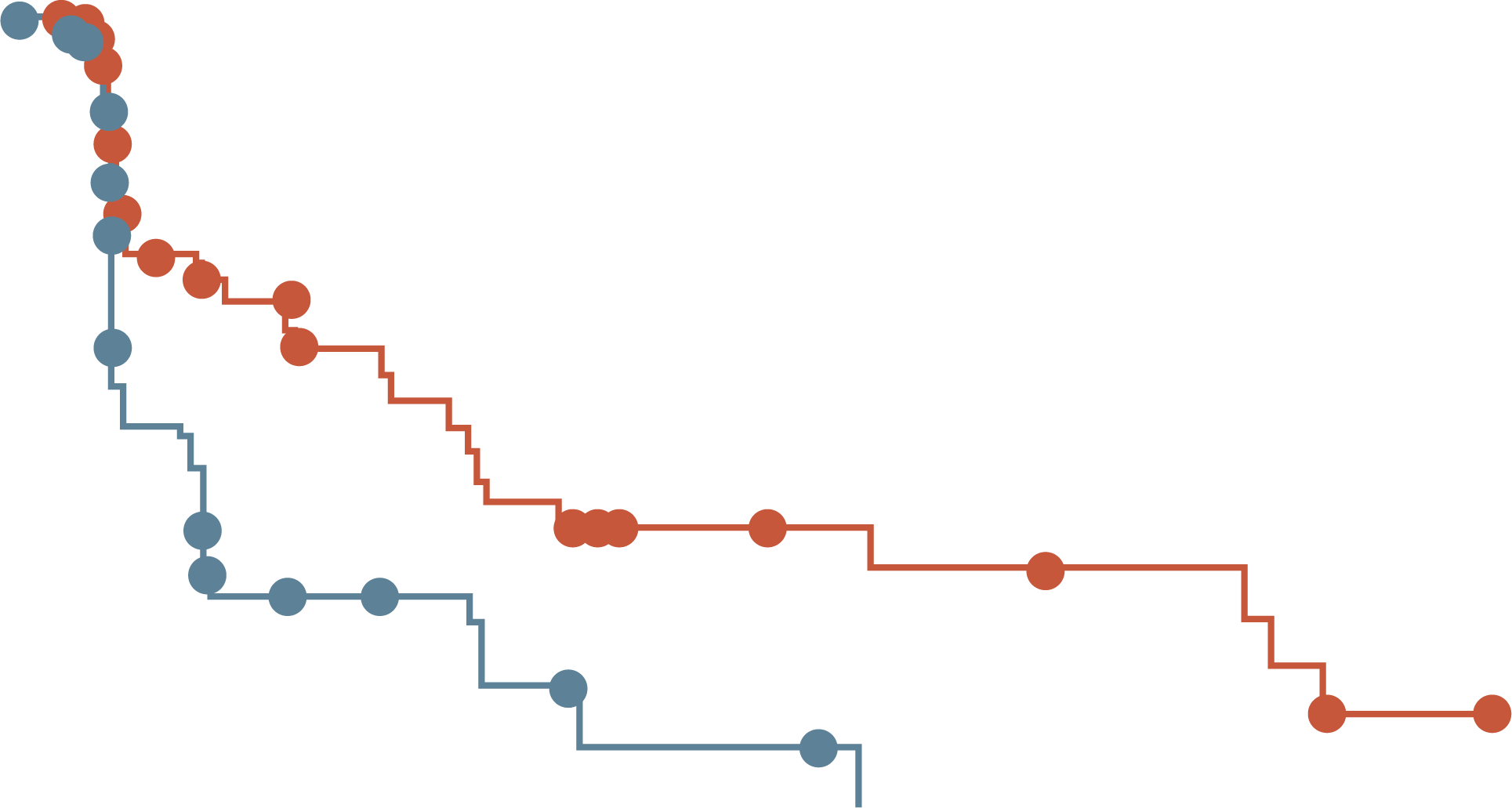 80
80
80
Elacestrant
Standard of care
Elacestrant
Standard of care
Elacestrant
Standard of care
60
60
60
Probability of PFS (%)
Probability of PFS (%)
Probability of PFS (%)
40
40
40
20
20
20
0
0
0
0
5
10
15
20
25
30
0
5
10
15
20
25
30
0
5
10
15
20
25
30
Time (months)
Time (months)
Time (months)
Elacestrant
SOC
Elacestrant
SOC
Elacestrant
SOC
103
102
50
34
33
16
25
11
20
9
16
5
11
2
9
1
8
1
7
0
5
5
1
1
0
78
81
42
26
31
12
24
10
20
9
16
5
11
2
9
1
8
1
7
0
6
5
5
1
1
0
55
56
30
21
23
9
18
8
15
7
12
4
8
1
8
1
7
1
6
0
6
5
5
1
1
0
6
CDK4/6i, cyclin-dependent kinase 4/6 inhibitor; CI, confidence interval; mESR1, estrogen receptor 1 (gene) mutation; mo, months; PFS, progression-free survival; SoC, standard of care
Bardia A, et al. Presented at SABCS 2022. December 6-10, 2022. Abstract GS3-01
10
ELACESTRANT VS SOC: ADVERSE EVENTS
a AE severity was graded according to the National Cancer Institute’s Common Terminology Criteria for Adverse Events version 5.0b No fatal events were attributed to study drug by the investigatorc Preferred terms were coded using the Medical Dictionary for Regulatory Activities version 23.0.d Grade 1 nausea, n=59 (24.9%); grade 2 nausea, n=18 (7.6%); grade 3 nausea, n= 6 (2.5%); and no patients experienced grade 4 nausea. Percentages reflect maximum grade experienced.e Grade 1 vomiting, n=36 (15.2%); grade 2 vomiting, n=7 (3.0%); grade 3  vomiting, n=2 (0.8%); and no patients experienced grade 4 vomiting. Percentages reflect maximum grade experienced
AE, adverse event; AI, aromatase inhibitor; ALT, alanine transaminase; AST, aspartate transferase; n, number with event; N, number in population; SoC, standard of care
Bidard F-C, et al. J Clin Oncol. 2022;40:3246-3256
11
EMERALD TRIAL: A CLOSER LOOK AT THE ADVERSE EVENTS
Most adverse events, including nausea, were grade 1 and 2, and no grade 4 TRAEs were reported1
Only 3.4% of patients receiving elacestrant and 0.9% receiving SoC discontinued therapy due to any TRAE1
Dyslipidaemia was infrequent, mostly grade 1, there were no discontinuations, and it was similar to SoC2
No deaths assessed as treatment-related were reported in either arm1
No hematologic safety signal was observed3
Nausea summary2
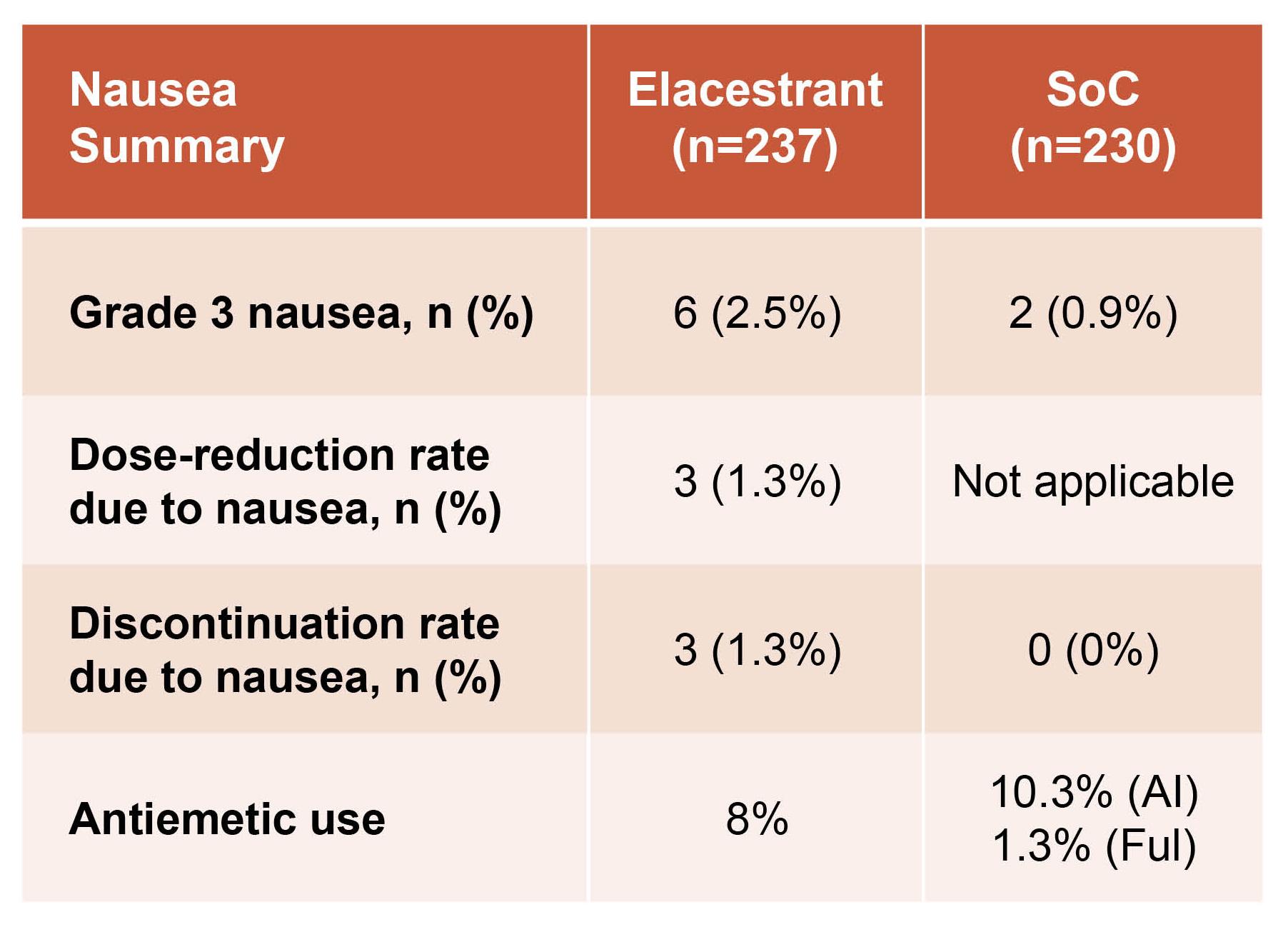 AI, aromatase inhibitor; Ful, fulvestrant; SoC, standard of care; TRAE, treatment-related adverse event
1. Bidard F-C, et al. J Clin Oncol. 2022;40:3246-3256
2. Cortes J. et al. ESMO Op. 2023;8(suppl 4):101377. Available at: https://doi.org/10.1016/j.esmoop.2023.101377 (accessed November 2023). Presented at ESMO Breast Cancer Annual Congress (2023). Abstract 188O
3. Bardia A, et al. Presented at SABCS 2022. December 6-10, 2022. Abstract GS3-01
12
EMERALD TRIAL: PATIENT CENTERED OUTCOME ANALYSIS
13
PATIENT CENTERED OUTCOME ANALYSIS: EMERALD TRIAL
METHODOLOGY
Endpoints:  Mean score change and change from baseline between treatment groups for EORTC QLQ-C30, PRO‑CTCAE and EQ-5D-5L

PRO tools were assessed for all patient & patient with ESR1m
PRO completions rate
80% and 90% until cycle 4
~70% by cycle 6
Incomplete PRO assessments where primarily due to: 
Patient language 
Patient refusal 
Technical problems 
COVID-19-related issues (study overlap with pandemic)
PRO-CTCAE
EQ-5D-5L
Measurement 
tools
EORTC QLQ-C30
EMERALD TRIAL 
PRO ANALYSIS
Time of Screening
Assessment conducted at
Cycle 1
All Subsequent cycles
*All PRO data are for the full ITT population up to cycle 6
COVID-19, coronavirus disease 2019; EQ-5D-5L, EuroQol 5-Dimensions 5-Levels; EORTC QLQ-C30, European Organisation for Research and Treatment of Cancer Quality of Life Questionnaire-Core 30; ESR1m, estrogen receptor 1 (gene) mutation; ITT, intent-to-treat; PRO, patient-reported outcome; PRO-CTCAE, Patient-Reported Outcomes version of the Common Terminology Criteria for Adverse Events
Cortes J. et al. ESMO Op. 2023;8(suppl 4):101377. Available at: https://doi.org/10.1016/j.esmoop.2023.101377 (accessed November 2023). Presented at ESMO Breast Cancer Annual Congress (2023). Abstract 188O
14
EORTC QLQ-C30: Methods
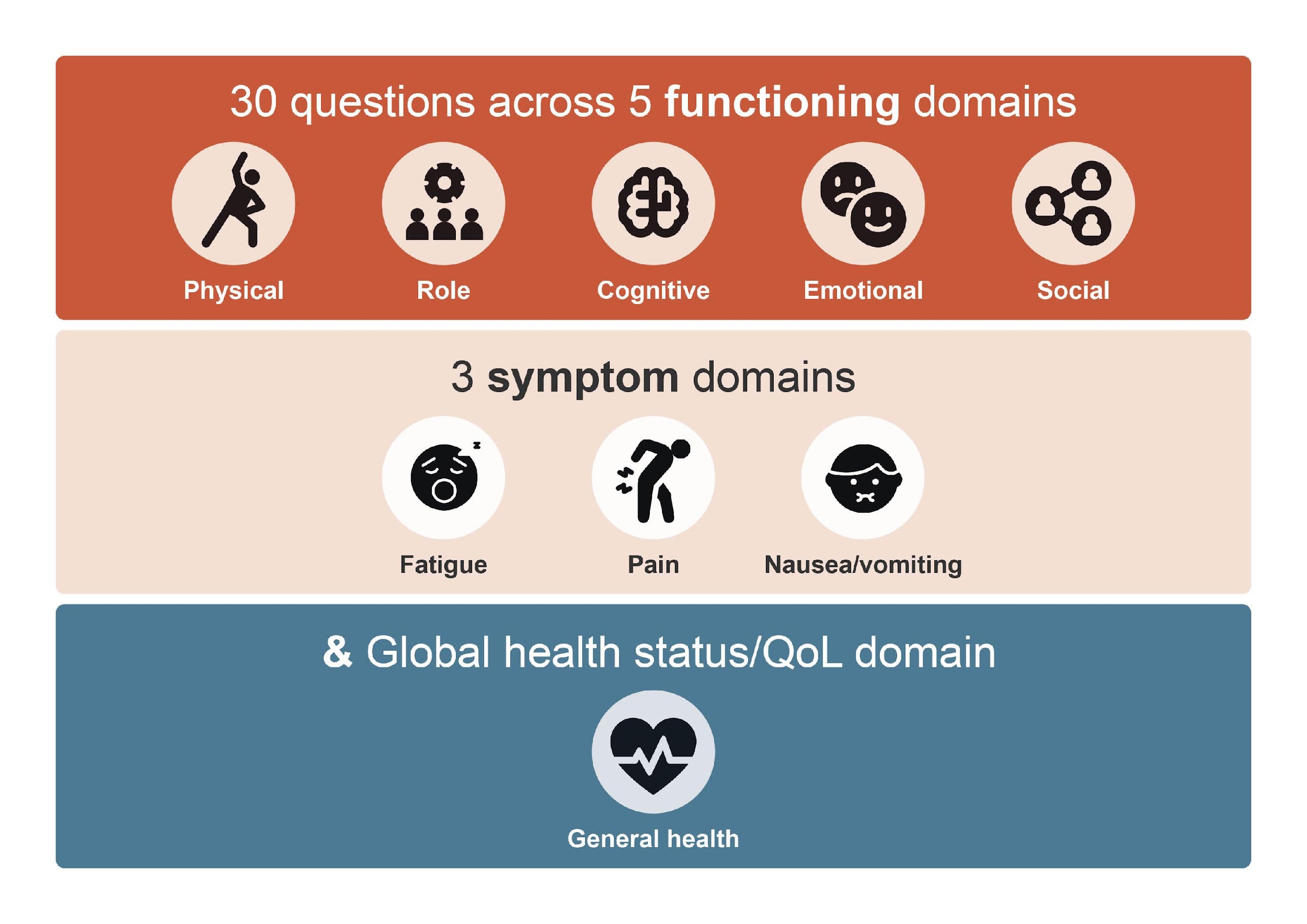 EORTC QLQ-C30, European Organisation for Research and Treatment of Cancer Quality of Life Questionnaire-Core 30; QoL, quality of life
Cortes J. et al. ESMO Op. 2023;8(suppl 4):101377. Available at: https://doi.org/10.1016/j.esmoop.2023.101377 (accessed November 2023). Presented at ESMO Breast Cancer Annual Congress (2023). Abstract 188O
15
EORTC QLQ-C30: RESULTS
EORTC QLQ-C30 scores were similar for elacestrant and SoC, with no differences across all time points for functional, symptom, and global health status/QoL domains
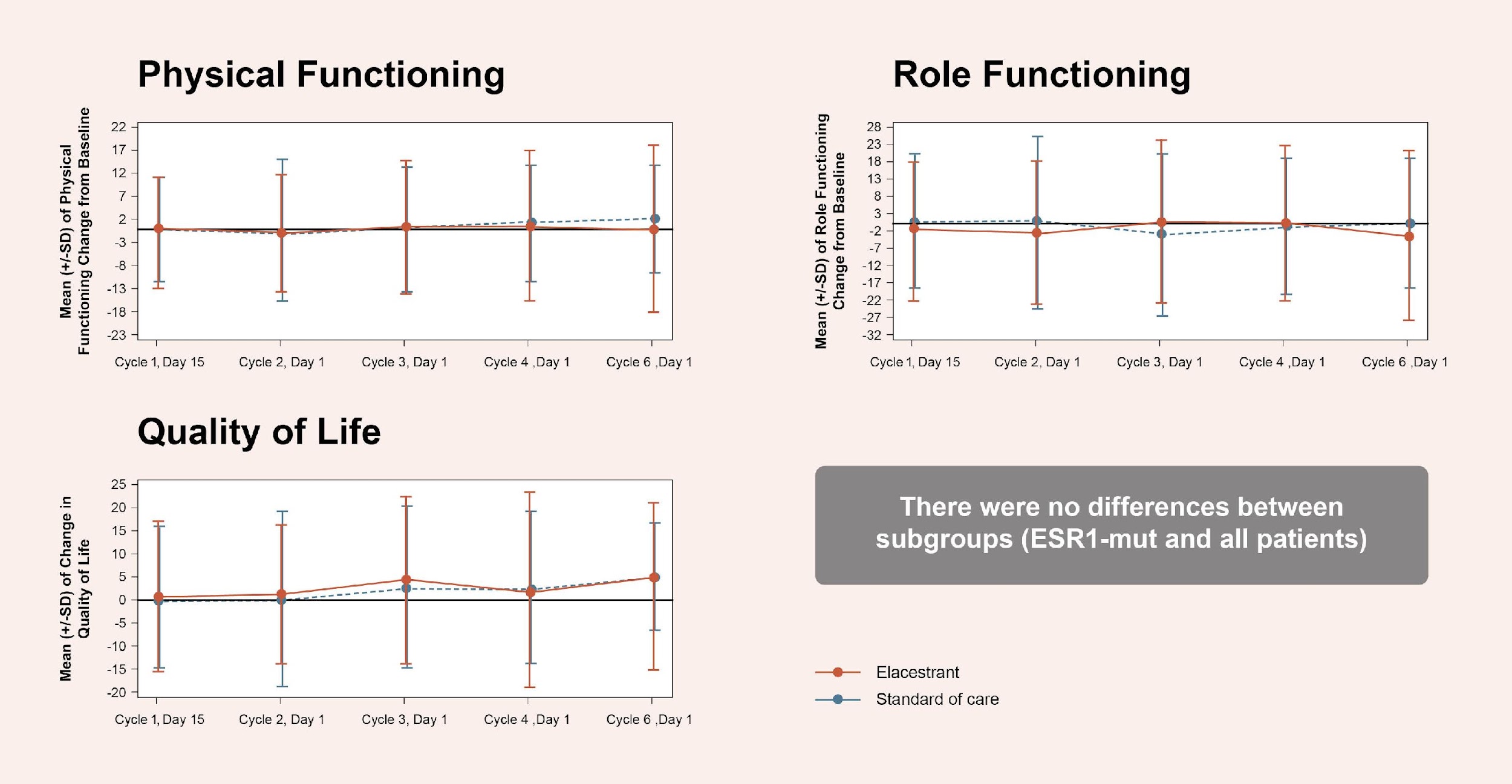 EORTC QLQ-C30, European Organisation for Research and Treatment of Cancer Quality of Life Questionnaire-Core 30; ESR1, estrogen receptor 1 (gene); mut, mutant; QoL, quality of life; SD, standard deviation; SoC, standard of care
Cortes J. et al. ESMO Op. 2023;8(suppl 4):101377. Available at: https://doi.org/10.1016/j.esmoop.2023.101377 (accessed November 2023). Presented at ESMO Breast Cancer Annual Congress (2023). Abstract 188O
16
PRO-CTCAE: METHODS
Questionnaire measuring subject-reported frequency, severity & interference of AEs of interest including nausea, vomiting, joint & muscle pain, & hot flashes occurring during cancer clinical trials
Measurements
Frequency
Severity
Interference
AE, adverse event; PRO-CTCAE, Patient-Reported Outcomes version of the Common Terminology Criteria for Adverse Events
Cortes J. et al. ESMO Op. 2023;8(suppl 4):101377. Available at: https://doi.org/10.1016/j.esmoop.2023.101377 (accessed November 2023). Presented at ESMO Breast Cancer Annual Congress (2023). Abstract 188O
17
Interference
PRO-CTCAE: ADVERSE EVENTS RESULTS
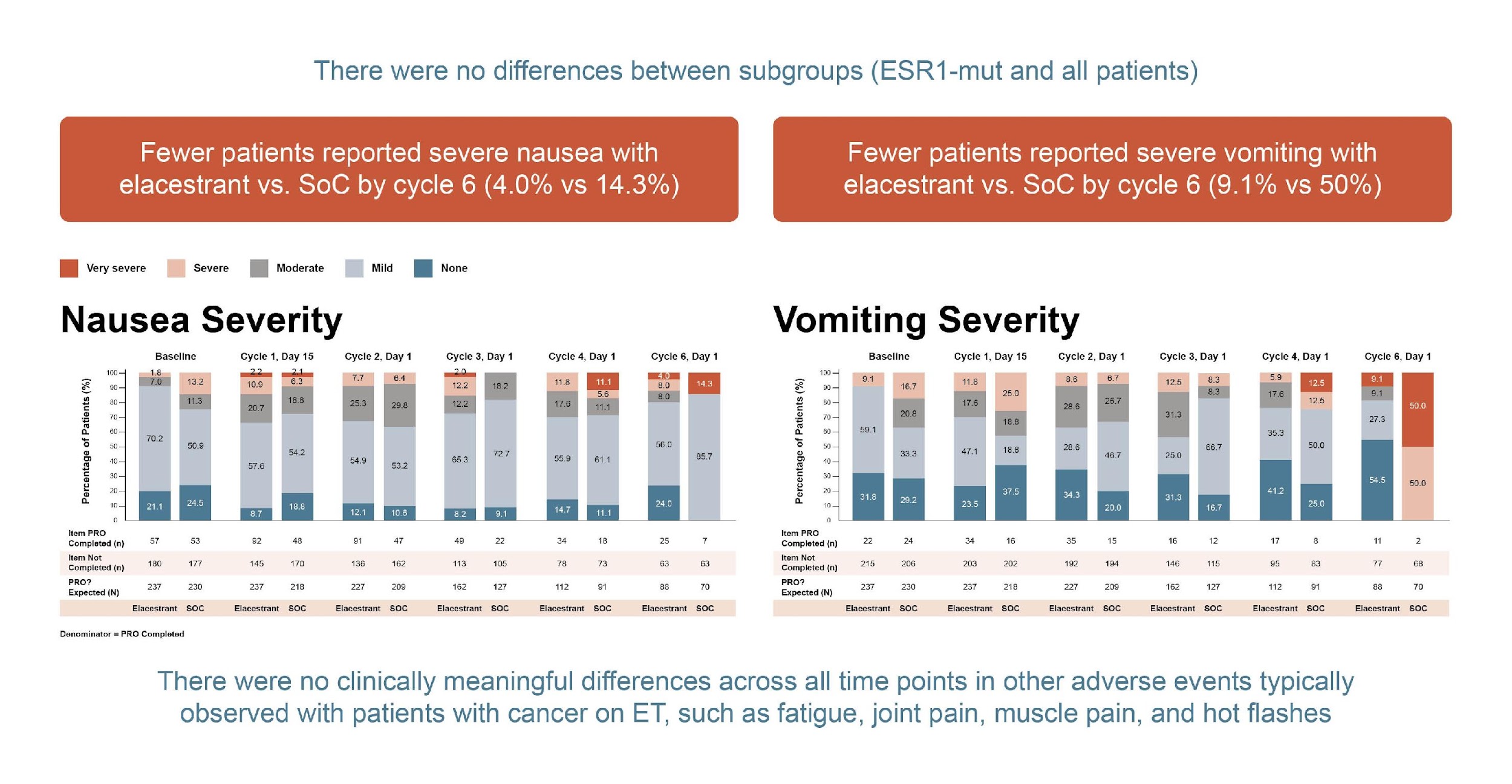 ESR1, estrogen receptor 1 (gene); ET, Endocrine Therapy; mut, mutation; n, number with event; N, number in population; PRO, patient-reported outcome; PRO-CTCAE, Patient-Reported Outcomes version of the Common Terminology Criteria for Adverse Events; SoC, standard of care
Cortes J. et al. ESMO Op. 2023;8(suppl 4):101377. Available at: https://doi.org/10.1016/j.esmoop.2023.101377 (accessed November 2023). Presented at ESMO Breast Cancer Annual Congress (2023). Abstract 188O
18
EQ-5D-5L: METHODS
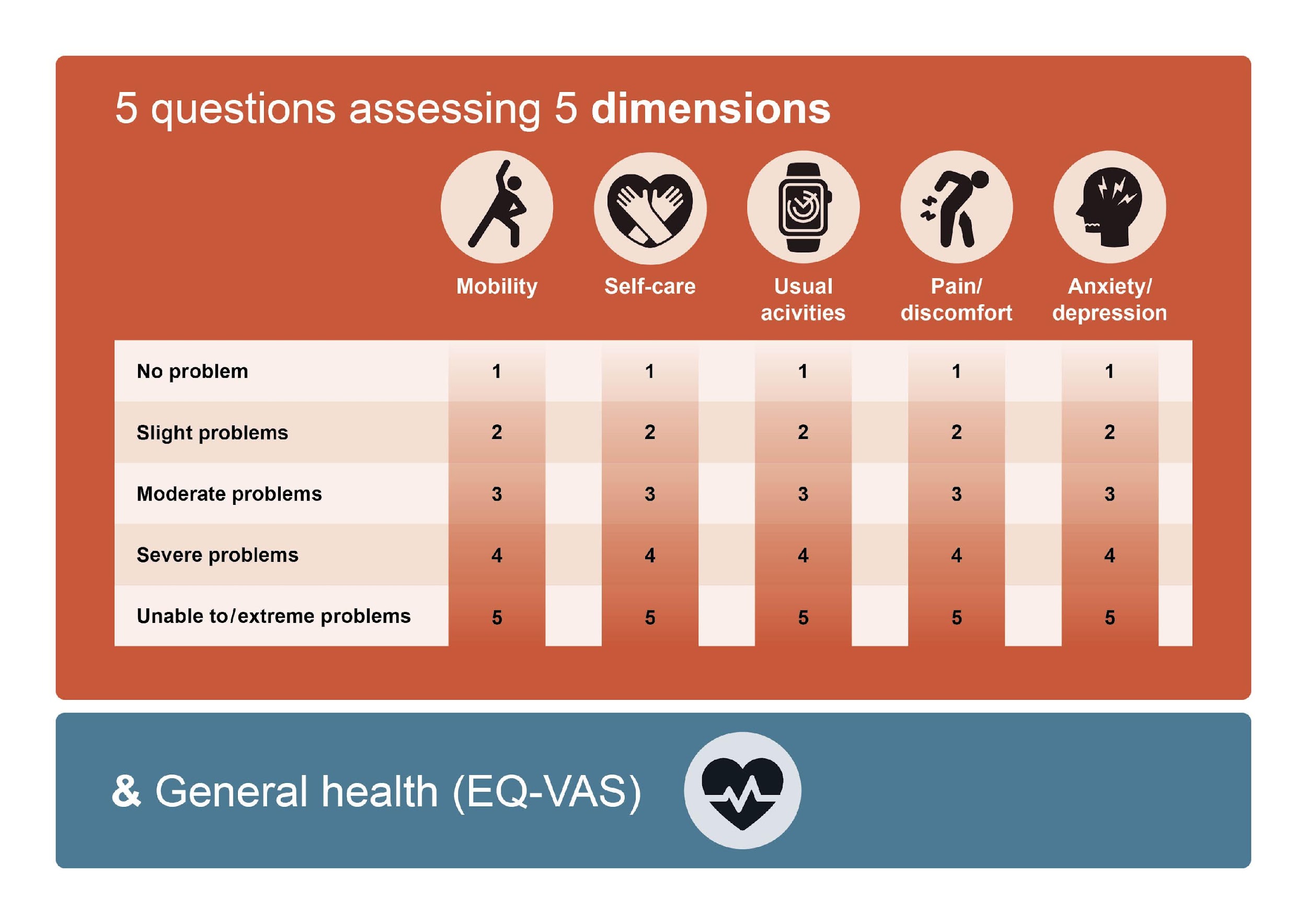 EQ-5D-5L, EuroQol 5-Dimensions 5-Levels; EQ-VAS, EuroQol visual analogue scale
Cortes J. et al. ESMO Op. 2023;8(suppl 4):101377. Available at: https://doi.org/10.1016/j.esmoop.2023.101377 (accessed November 2023). Presented at ESMO Breast Cancer Annual Congress (2023). Abstract 188O
19
EQ-5D-5L: RESULTS
EQ-5D-5L scores were generally comparable in all patients (elacestrant vs SoC) for mobility, self-care, and usual activities
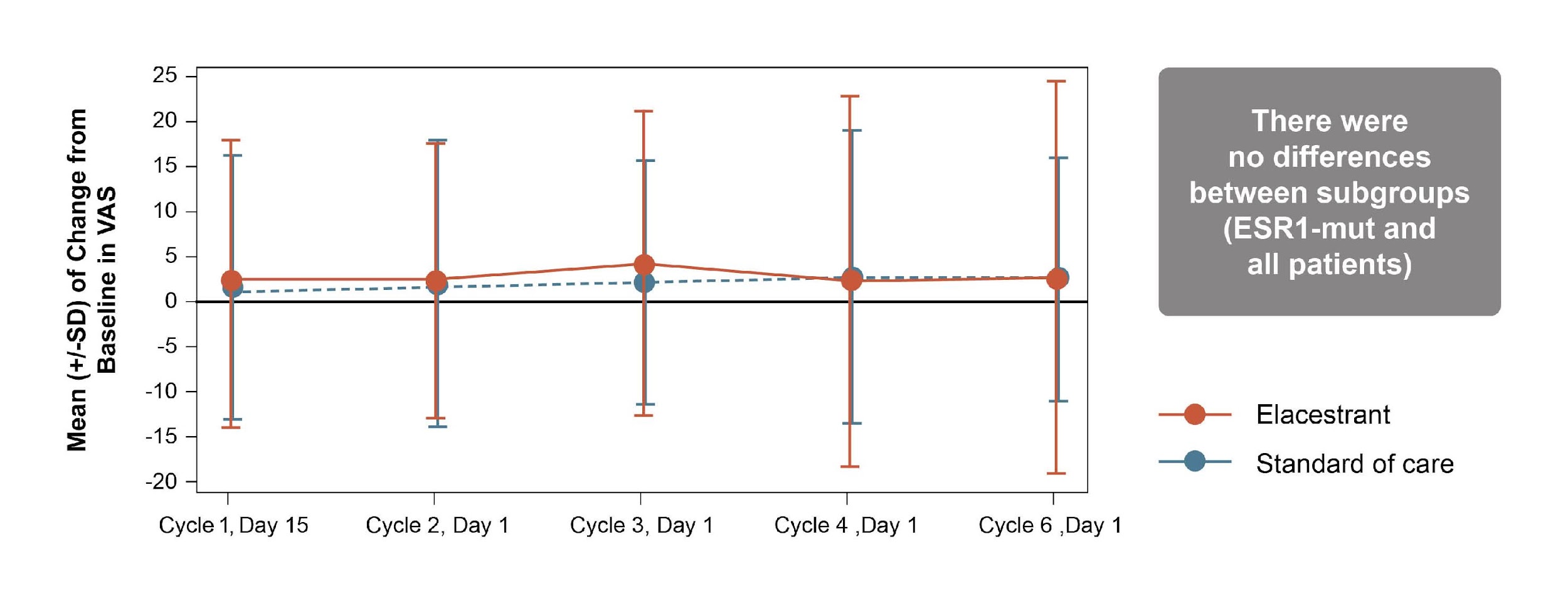 EQ-5D-5L, EuroQol 5-Dimensions 5-Levels; ESR1, estrogen receptor 1 (gene); SD, standard deviation; SoC, standard of care; VAS, visual analogue scale
Cortes J. et al. ESMO Op. 2023;8(suppl 4):101377. Available at: https://doi.org/10.1016/j.esmoop.2023.101377 (accessed November 2023). Presented at ESMO Breast Cancer Annual Congress (2023). Abstract 188O
20
ELACESTRANT AND MANAGING TREATMENT RELATED ADVERSE EVENTS
21
ELACESTRANT AND TREATMENT RELATED ADVERSE EVENTS
PATIENT CASE DEVELOPMENT
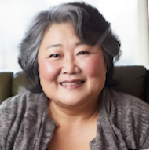 AGE 
54 y.o. postmenopausal woman

MEDICAL HISTORY 
Well controlled hypertension, osteopenic, BMI=29
+FH of prostate cancer in father, 80 y.o
DIAGNOSIS 
(2021)
2L TREATMENT (2023)
TREATMENT RELATED AEs
MONICA D.
ER+/HER2- de novo 
mBC
 (bone mets)
Elacestrant
Nausea (G2)
2L, second-line; AE, adverse event;  BMI, body mass index; ER, estrogen receptor; FH, family history; G2, grade 2; HER2, human epidermal growth factor receptor 2; mBC, metastatic breast cancer; mets, metastases; y.o, years old
22
ELACESTRANT AND TREATMENT RELATED ADVERSE EVENTS
DOSING RECOMMENDATIONS
Initial dose recommendations
345 mg/day (PO)

Dose reduction recommendations for adverse reactions
First dose reduction: 258 mg/day
Second dose reduction: 172 mg/day
Permanently discontinue if dose reduction <172 mg/day required

Modifications for adverse reactions
Grade 1: Continue at current dose level
Grade 2: Consider dose interruption until recovery to Grade ≤1 or baseline, then resume at same dose
Grade 3:
Interrupt dose until recovery to Grade ≤1 or baseline, then resume at next lower dose
If Grade 3 toxicity recurs, interrupt until recovery to Grade ≤1 or baseline, then resume elacestrant reduced by another dose level
Grade 4:
Interrupt dose until recovery to Grade ≤1 or baseline, then resume at next lower dose
Permanently discontinue if Grade 4 or intolerable adverse reaction recurs
PO, orally
Medscape. Elacestrant Dosage & Usage. 2023. Available at: https://reference.medscape.com/drug/orserdu-elacestrant-4000317 (accessed November 2023)
23
ELACESTRANT AND TREATMENT RELATED ADVERSE EVENTS
PATIENT CASE DEVELOPMENT
DIAGNOSIS 
(2021)
2L TREATMENT (2023)
TREATMENT RELATED AEs
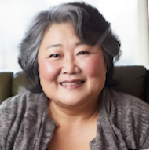 AGE 
54 y.o. postmenopausal woman

MEDICAL HISTORY 
Well controlled hypertension, osteopenic, BMI=29
+FH of prostate cancer in father, 80 y.o
ER+/HER2- de novo 
mBC
 (bone mets)
Elacestrant
Nausea (G2)
MONICA D.
Adverse event management recommendations for Monica: 
Drug was suspended for 1 week, then restarted at the same dose🡪 no Grade >2 AEs occurred thereafter
Drug to be taken with food to reduce nausea
2L, second-line; AE, adverse event;  BMI, body mass index; ER, estrogen receptor; FH, family history; G2, grade 2; HER2, human epidermal growth factor receptor 2; mBC, metastatic breast cancer; mets, metastases; y.o, years old
24
DISEASE PROGRESSION: BEYOND ELACESTRANT
25
DISEASE PROGRESSION: BEYOND ELACESTRANT
PATIENT CASE DEVELOPMENT
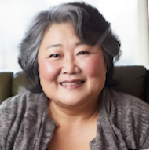 AGE 
57 y.o. postmenopausal woman

MEDICAL HISTORY 
Well controlled hypertension, osteopenic, BMI=29
+FH of prostate cancer in father, 80 y.o
MONICA D.
TREATMENT RELATED AEs
DIAGNOSIS 
(2021)
2L TREATMENT (2023)
PROGRESSION 
(20??)
Elacestrant
Nausea (G3)
?
ER+/HER2- de novo 
mBC
 (bone mets)
2L, second-line; AE, adverse event; BMI, body mass index; ER, estrogen receptor; FH, family history; G3, grade 3; HER2, human epidermal growth factor receptor 2; mBC, metastatic breast cancer; mets, metastases; y.o, years old
26
DISEASE PROGRESSION: BEYOND ELACESTRANTESMO 2023 RECOMMENDATIONS
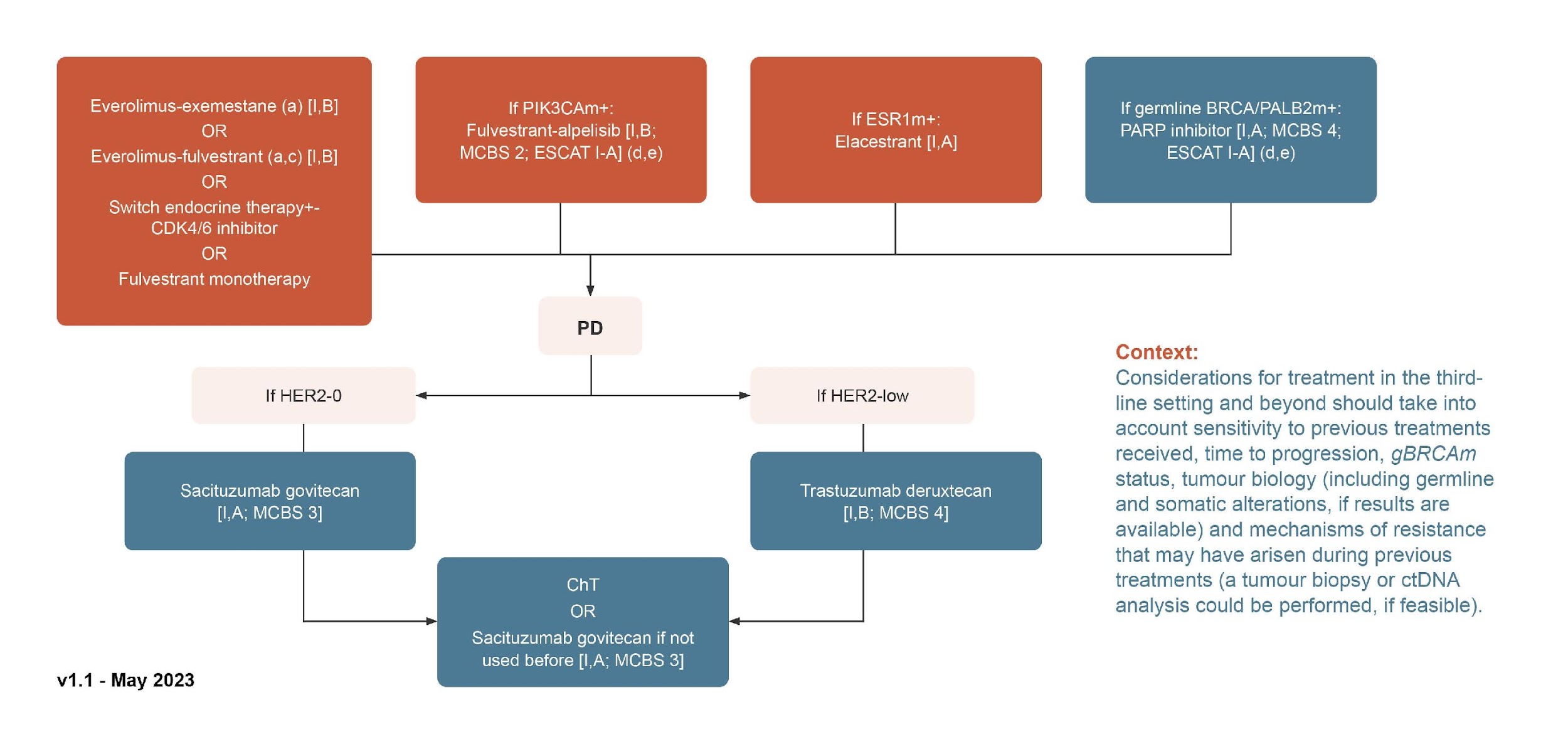 BRCA, breast cancer susceptibility gene; CDK4/6, cyclin-dependent kinase 4/6; ChT, chemotherapy; ctDNA, circulating tumour DNA; ESR1m, estrogen receptor 1 (gene) mutation; ESCAT I-A, ESMO Scale for Clinical Actionability of Molecular Targets; gBRCAm, germline BRCA mutations; HER2, human epidermal growth factor receptor 2; MCBS, magnitude of clinical benefit scale (ESMO); PALB2m, partner and localizer of BRCA2 (gene) mutation; PARP, poly(ADP-ribose) polymerase; PD, progression disease; PIK3CAm, phosphatidylinositol-4,5-bisphosphate 3-kinase catalytic subunit alpha (gene) mutation
Gennari A, et al. Ann Oncol. 2021 Dec;32(12):1475-1495; Curigliano G, et al. ESMO Metastatic Breast Cancer Living Guidelines, v1.1 May 2023 (ER-positive HER2-negative Breast Cancer). Available at: https://www.esmo.org/living-guidelines/esmo-metastatic-breast-cancer-living-guideline/er-positive-her2-negative-breast-cancer (accessed November 2023)
27
OPTIMAL TREATMENT SEQUENCE IN ER+/HER2- mBC IN 2023
ADCs IN 2L & 3L SETTING
TROPiCS-02: Sacituzumab govitecan vs SoC 3L +, all comers2
DESTINY-Breast04: Trastuzumab deruxtecan vs SoC 2L +, HER2-low only1
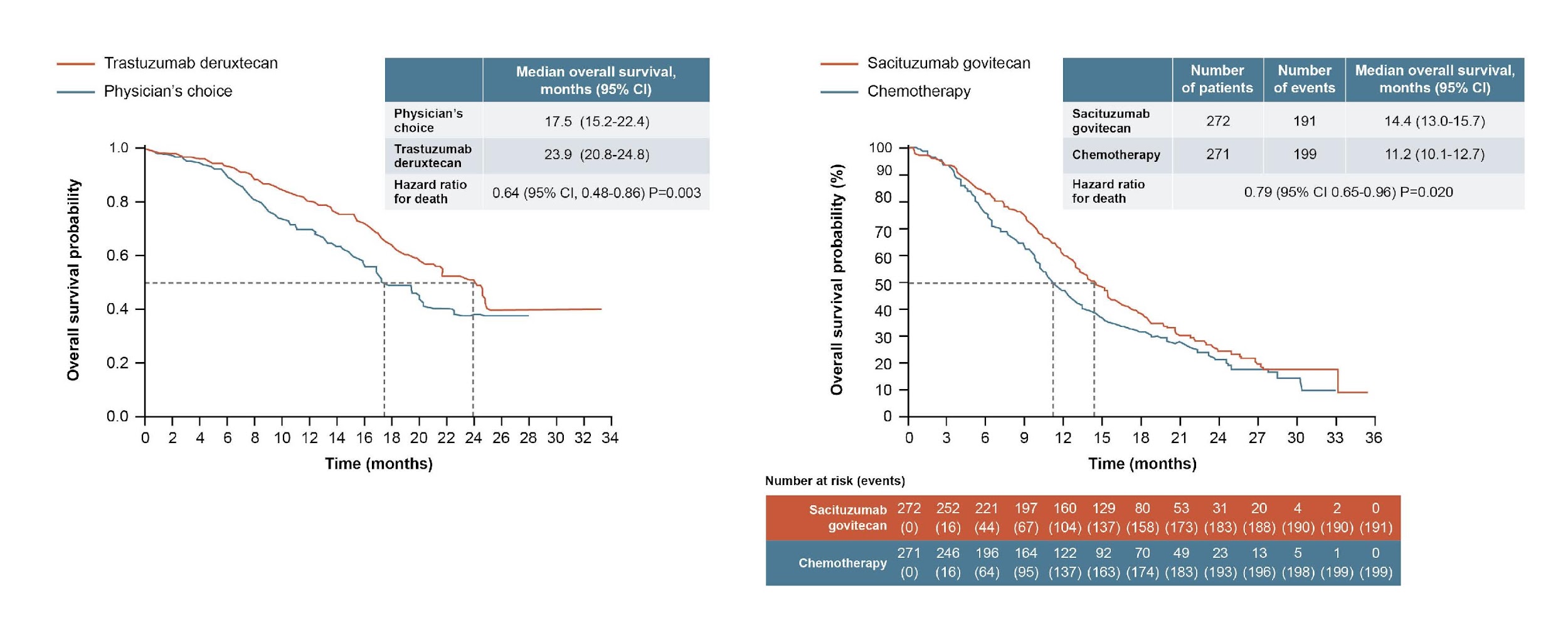 2L, second-line; 3L, third-line; ADC, antibody-drug conjugate; CI, confidence interval; ER, estrogen receptor; HER2, human epidermal growth factor receptor 2; mBC, metastatic breast cancer; SoC, standard of care
1. Modi S, et al. N Eng J Med. 2022;387:9-20; 2. Rugo HS, et al. Lancet. 2023;402:1423-1433
28
ORAL SERDS FUTURE PERSPECTIVES 
& CONCLUSION
SERD, selective estrogen receptor degrader
29
ONGOING ORAL SERDS PHASE 3 TRIALS IN ER+/HER2- mBC
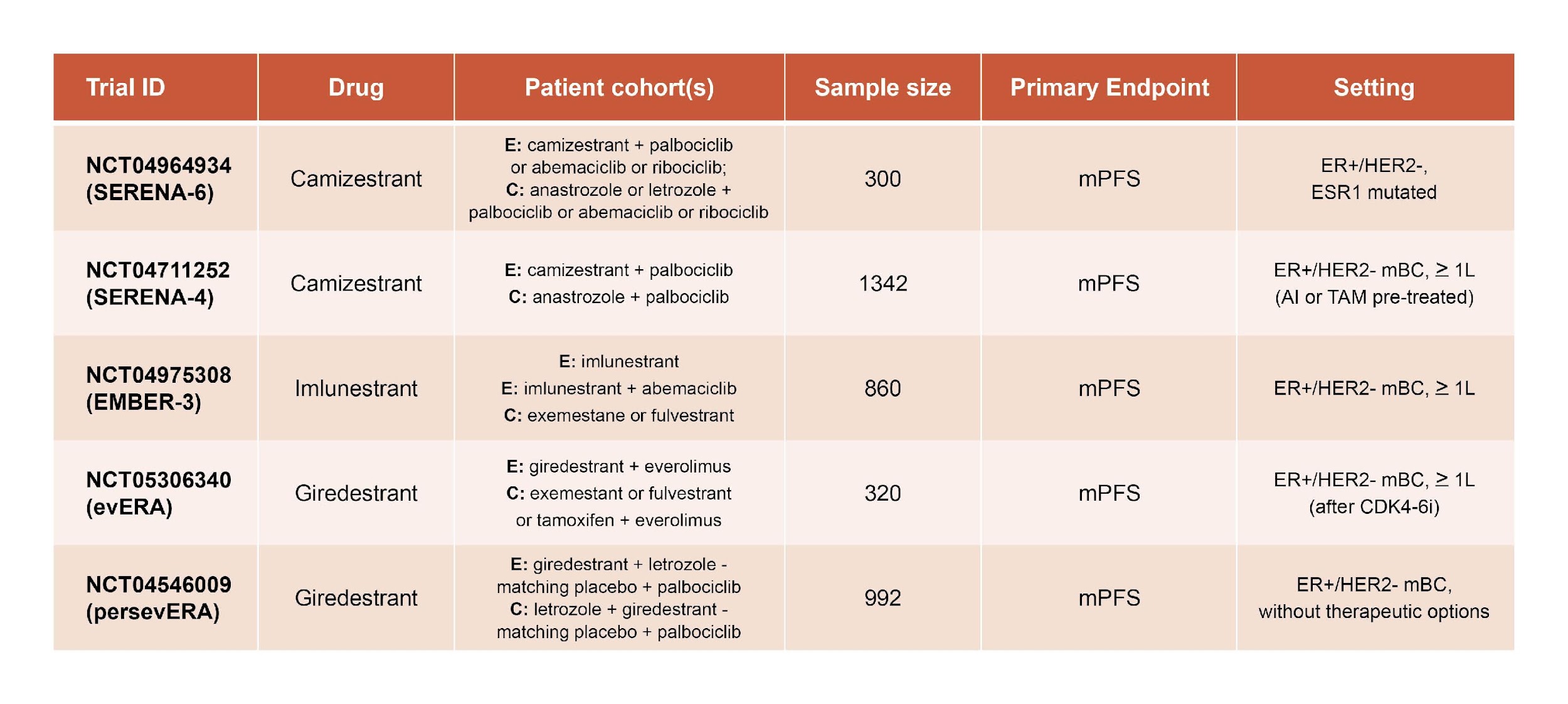 1L, first-line; AI, aromatase inhibitor; C, comparator; CDK4/6i, cyclin-dependent kinase 4/6 inhibitor; E, experimental; ER, estrogen receptor; ESR1, estrogen receptor 1 (gene); HER2, human epidermal growth factor receptor 2; mBC, metastatic breast cancer; mPFS, median progression-free survival; TAM, tamoxifen
https://www.clinicaltrials.gov/study/NCT04964934 (accessed November 2023)
https://www.clinicaltrials.gov/study/NCT04711252 (accessed November 2023)
https://clinicaltrials.gov/study/NCT04975308 (accessed November 2023)
https://clinicaltrials.gov/study/NCT05306340 (accessed November 2023)
https://clinicaltrials.gov/study/NCT04546009 (accessed November 2023)
30
ONGOING PHASE 3 TRIALS IN ER+/HER2- eBC
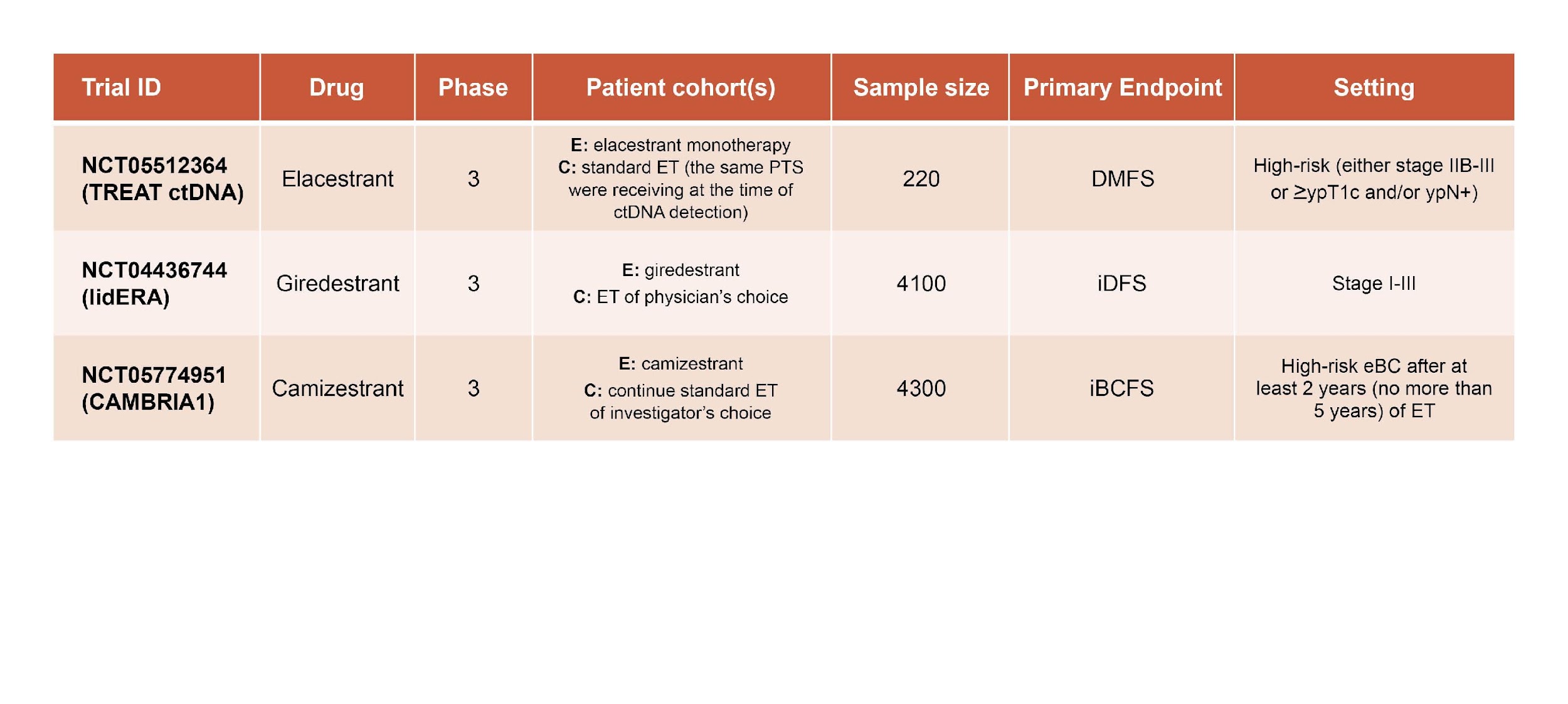 C, comparator; ctDNA, circulating tumour DNA; DMFS, distant metastasis-free survival; E, experimental; eBC, early breast cancer; ER, estrogen receptor; ET, endocrine therapy; HER2, human epidermal growth factor receptor 2; iBCFS, invasive breast cancer-free survival; iDFS, invasive disease-free survival; pts, patients; ypT1c, residual tumour at surgery of ≥1 cm; ypN+, pathological lymph node involvement
https://www.clinicaltrials.gov/study/NCT05512364 (accessed November 2023)
https://www.clinicaltrials.gov/study/NCT04961996?cond=BREAST%20CANCER&intr=GIREDESTRANT&term=EARLY%20BREAST%20CANCER%20&rank=3  (accessed November 2023)
https://clinicaltrials.gov/study/NCT05774951 (accessed November 2023)
31
CLINICAL TAKEAWAYS
PRO results demonstrate no difference between treatment arms in the EMERALD trial, support elacestrant as a clinically meaningful option in this setting

Elacestrant has a manageable safety profile 

If a patient progresses on elacestrant, the choice of subsequent therapy line should be based on multiple factors including sensitivity to prior treatments, disease burden, tumour biology. In this context, ADCs represent a new option
ADC, antibody-drug conjugate; PRO, patient-reported outcome
32